ČASOVÉ ŘADY
Mgr. et Mgr. Jiří Kalina, PhD.

UKB, pavilon D29 (Recetox), kancelář 123
kalina@mail.muni.cz
Testík
Systém se stavovou rovnicí s(n) – s(n–1)·(1+r) = x(n) nazveme: 
lineárním homogenním
nelineárním homogenním
lineárním nehomogenním
nelineárním nehomogenním
Systém se stavovou rovnicí s(n) – s(n–1)·p(s,n) = 0 nazveme: 
lineárním homogenním
nelineárním homogenním
lineárním nehomogenním
nelineárním nehomogenním






Systém se stavovou rovnicí s(n) – s(n–1)·p(s,n) = x(n) nazveme: 
lineárním homogenním
nelineárním homogenním
lineárním nehomogenním
nelineárním nehomogenním
Systém se stavovou rovnicí s(n) – s(n–1)·(1+r) = 0 nazveme: 
lineárním homogenním
nelineárním homogenním
lineárním nehomogenním
nelineárním nehomogenním
XI. popis lineárních systémů především ve frekvenční doméně
Popis systému
vnější popis 
vyjadřuje vztah mezi vstupní a výstupní veličinou;
vnitřní popis
zohledňuje vnitřní strukturu systému/modelu;
vyjadřuje vztah mezi stavovými, vstupními a výstupními veličinami;
Vnější popis lineárního systému
diferenční rovnice
jednodruhová autonomní populace 
(lineární, je-li je r = konst.)
s(n) = s(n–1) + sb(n) – sd(n) = s(n–1) · (1+b–d) = s(n–1) · (1+r)
s(n) - s(n-1) · (1+r) = 0    
jednodruhová neautonomní populace
s(n) – s(n–1) · (1+r) = x(n)
nelineární autonomní systém (populace)
s(n) – s(n–1) · p(s,n) = 0
nelineární neautonomní systém (populace)
s(n) – s(n–1) · p(s,n) = x(n)
Vnější popis lineárního systému
diferenční rovnice


resp.


kde ai a bi jsou parametry systému, x(k) jsou hodnoty vstupní posloupnosti a y(k) hodnoty výstupní posloupnosti.

Je-li systém autonomní, tj. bez vstupu, je diferenční rovnice homogenní, s nulovou pravou stranou.
Vnější popis lineárního systému
Parametry ai a bj mohou být obecně funkcemi jak vstupních i výstupních veličin (nelineární systémy), tak i času (časově závislé systémy). Jsou-li parametry konstantní, splňuje systém princip superpozice a systém je lineární. 
Hodnota n určuje maximální zpoždění pro vzorky výstupní posloupnosti a současně řád systému, m určuje maximální zpoždění pro vzorky vstupní posloupnosti zahrnuté do výpočtu. 
Alternativním zápisem diferenční rovnice může být výraz pro výpočet k-tého výstupního vzorku, který využívá hodnotu k-tého vzorku vstupní posloupnosti a předchozí vzorky jak vstupní, tak výstupní posloupnosti až do zpoždění m, resp. n
Vnější popis lineárního systému
PŘÍKLAD:
Diferenční rovnice y(k) = x(k) – 2y(k – 1) + y(k – 2) reprezentuje diskrétní, časově invariantní lineární rekurzivní systém, přičemž koeficienty diferenční rovnice jsou a0 = 1, b0 = 1, b1 = 2 a b2 = –1.

Diferenční rovnice a její řešení představuje to nejdůležitější, co očekáváme od konstrukce matematického modelu, tj. možnost určení průběhu veličin reprezentujících chování, tj. dynamiku modelovaného objektu. 
Existuje i jiná možnost popisu systému, která by dokázala odhalit jiné zajímavé či užitečné vlastnosti zkoumaného systému ? 
Lineární systémy představují značné zjednodušení – jejich parametry musí být konstantní. Nicméně právě lineární systémy umožňují různé formy popisu, přestože si zachovávají širokou oblast použití.
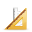 Z TRANSFORMACE
definice DTFT - opakování
X(ω) je obecně komplexní funkce reálné proměnné ω - kmitočtu
je-li z = exp(iωT), dostaneme
oboustranná 
Z-transformace
Z-TRANSFORMACE
jednostranná Z-transformace
Z-transformace jednotkového impulsu
Z(Δ(kTvz))=1
Z-transformace posunutého jednotkového impulsu
      Z(Δ(kTvz-nTvz))=
Z-TRANSFORMACE
Z-transformace jednotkového skoku
	U(z) = 1 + z-1 + z-2 + z-3 + z-4 + …
vynásobíme-li obě strany (z-1) dostaneme
(z-1).U(z) = (z+1+z-1+z-2+z-3+…) – (1+z-1+z-2+z-3+z-4+…) = z
U(z) = z/(z-1) = 1/(1-z-1)
VLASTNOSTI Z-TRANSFORMACE
Linearita
a·x(k) + b·y(k) ~ a·X(z) + b·Y(z)
Posun vpravo x(k)·u(k)
x(k-n)·u(k-n) ~ z-nX(z)
Posun vpravo x(k)
x(k-1) ~ z-1X(z) + x(-1)
x(k-2) ~ z-2X(z) + x(-2) + z-1.x(-1)
:
x(k-n) ~ z-nX(z) + x(-n) + z-1·x(-n+1) + … + z-n+1·x(-1)
Je-li x(m) = 0 pro m = -1, -2, …., -n, je
x(k-n) ~ z-nX(z),
což je totéž jako pro x(k-n)·u(k-n) .
VLASTNOSTI Z-TRANSFORMACE
Konvoluce
VLASTNOSTI Z-TRANSFORMACE
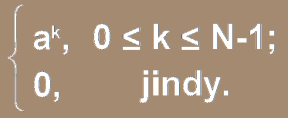 Vnější popis lineárního systémuPŘENOSOVÁ FUNKCE
y(nTvz) = h(nTvz)*x(nTvz)
Y(z) = H(z)·X(z) 
H(z) = Y(z)/X(z), kde H(z) je racionální lomená funkce proměnné z-1 (obrazová přenosová funkce)
a·x(k) + b·y(k) ~ a·X(z) + b·Y(z)
Vnější popis lineárního systémunulové body a póly
A – zesílení; zni … nulové body; zpi … póly
Vnější popis lineárního systémudiferenční rovnice
!!! za předpokladu nulových počátečních podmínek !!!
diferenční rovnice
Vnější popis lineárního systémufrekvenční přenosová funkce
z = exp(iωTvz)
Vnější popis lineárního systémufrekvenční charakteristiky
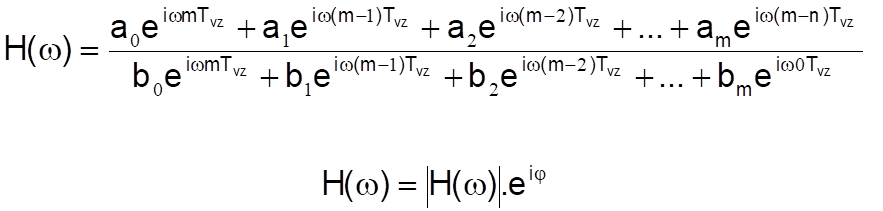 Vnější popis lineárního systémufrekvenční charakteristiky
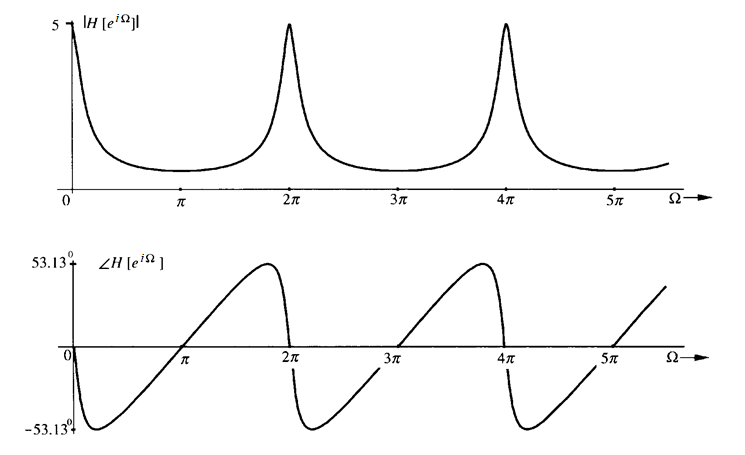 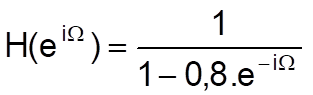 Vnější popis lineárního systémufrekvenční charakteristiky
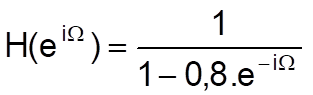 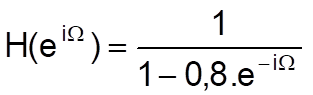 Vnější popis lineárního systémuimpulzní charakteristika
operátorová (též obrazová) přenosová funkce
		H(z) = Y(z) / X(z)
		Y(z) = H(z) · X(z)
konvoluce
VNĚJŠÍ POPIS LINeárního SYSTÉMuimpulzní charakteristika
Y(z) = H(z)·X(z)
za předpokladu, že X(z) = 1 máme
Y(z) = H(z)·1
y(kTvz) = h(kTvz) = Z-1(H(z))
X(z) = 1  x(kTvz) = Z-1(1)
Vnější popis lineárního systémuimpulzní charakteristika
Y(z) = H(z)·X(z)
za předpokladu, že X(z) = 1 máme
Y(z) = H(z)·1
y(kTvz) = h(kTvz) = Z-1(H(z))
X(z) = 1  x(kTvz) = Z-1(1)

Z-transformace jednotkového impulzu
Z(Δ(kTvz))=1
Vnější popis lineárního systémuimpulzní charakteristika
y(kTvz) = h(kTvz) = Z-1(H(z).Z(Δ(kTvz)))
odezva na jednotkový impulz - 
impulzní charakteristika


impulzní charakteristika a obrazová přenosová funkce tvoří transformační pár Z transformace.
impulzní charakteristika a frekvenční přenosová funkce tvoří transformační pár Fourierovy (DFT) transformace.
Vnější popis lineárního systémuimpulzní charakteristika
je-li h(kTvz) = 0 pro k > k0 hovoříme o systému s konečnou impulzní charakteristikou (KIO – FIR);
není-li h(kTvz) = 0 pro k > k0 hovoříme o systému s nekonečnou impulzní charakteristikou (NIO – IIR);
Vnější popis lineárního systémupřechodová charakteristika
přechodová charakteristika = 
= odezva systému na jednotkový skok

Z(u(kTvz)) = 1/1-z-1 = z/(z-1)
Y(z) = G(z) = H(z).z/(z-1)
Lineární Systémy s více vstupy a výstupy
Jak se situace změní, když má systém více vstupů, resp. více výstupů?
Lineární časově invariantní systém (tj. s konstantními parametry) s více vstupy lze řešit s použitím principu superpozice. Podle něj lze každý vstup uvažovat jednotlivě s tím, že všechny ostatní vstupy jsou vynulovány. Poté součet všech výstupních reakcí na separované, ovšem na systém současně přivedené vstupy dává celkovou odezvu systému.
Lineární Systémy s více vstupy a výstupy
Jak se situace změní, když má systém více vstupů, resp. více výstupů?

K zamyšlení:
Je potřeba případ více výstupů řešit na základě nějakého specifického pravidla nebo nikoliv?
VNĚJŠÍ POPIS LINEÁRNÍCH SYSTÉMŮ
diferenční rovnice;
obrazová neboli operátorová přenosová funkce (z transformace);
rozložení nulových bodů a pólů;
frekvenční přenosová funkce;
frekvenční charakteristiky – modulová, fázová;
impulzní charakteristika;
přechodová charakteristika.;
VNĚJŠÍ POPIS LINEÁRNÍCH SYSTÉMŮ
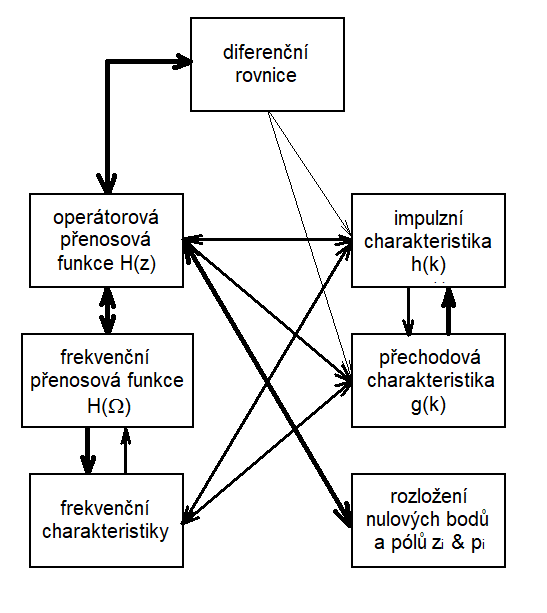